Біомембрани
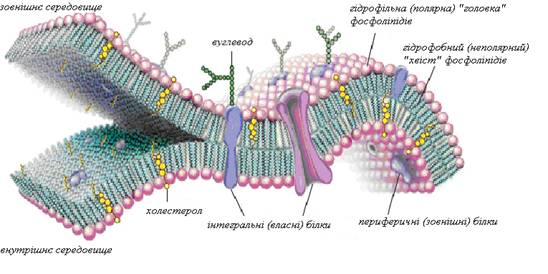 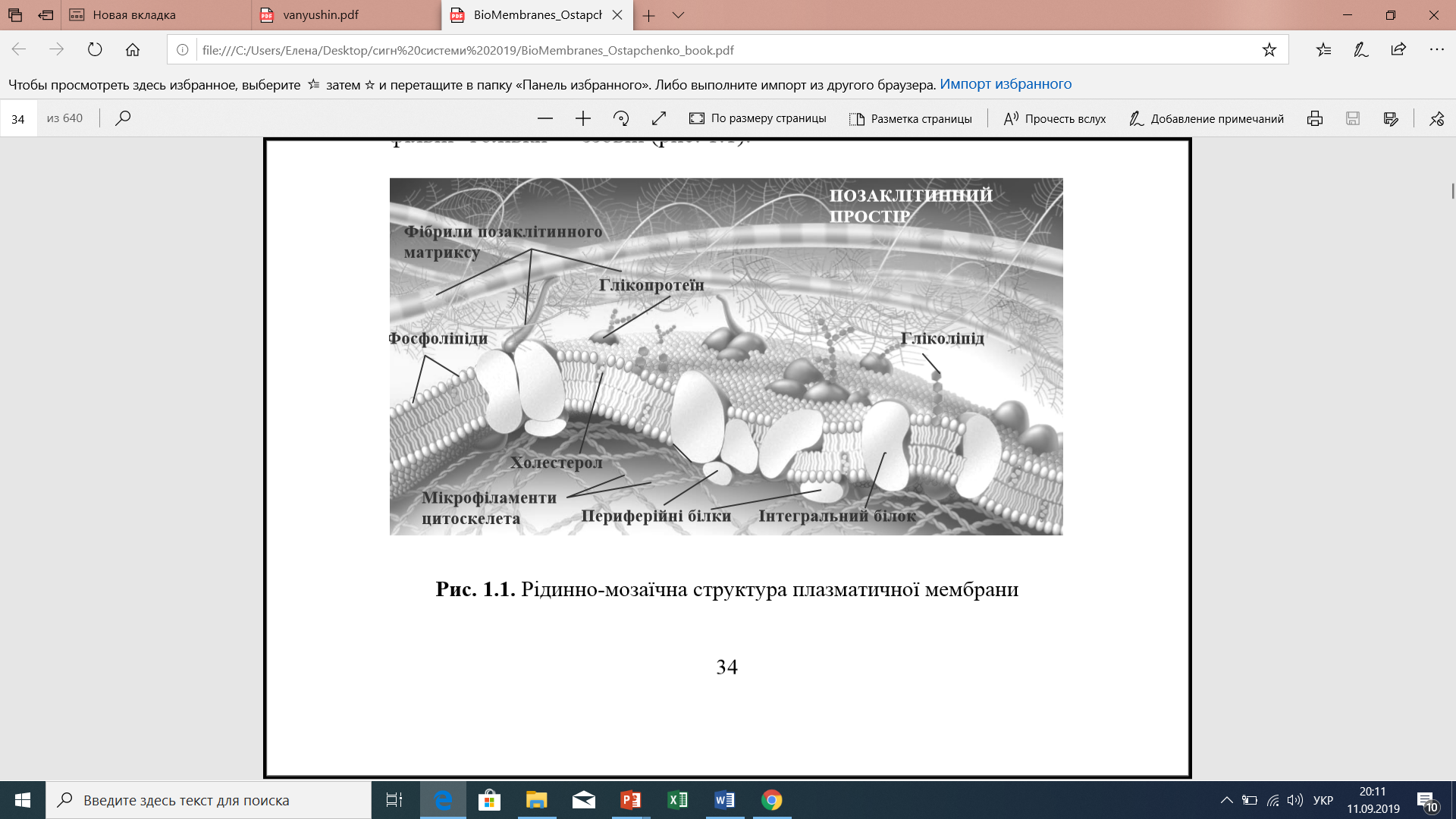 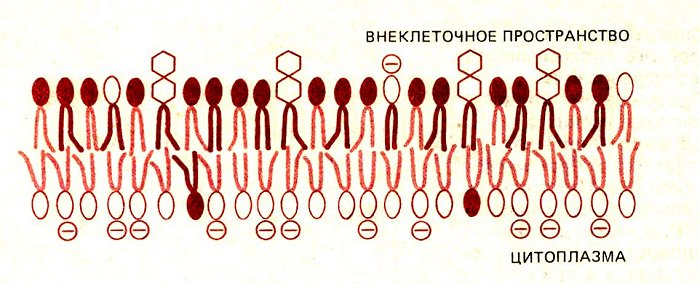 фосфатидилхолін і сфінгомієлін
фосфатидилетаноламін і фосфатидилсерин
+ фосфатидилінозитол
Гліцерофосфоліпіди
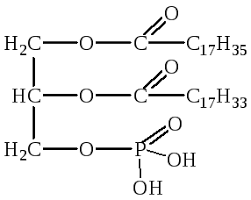 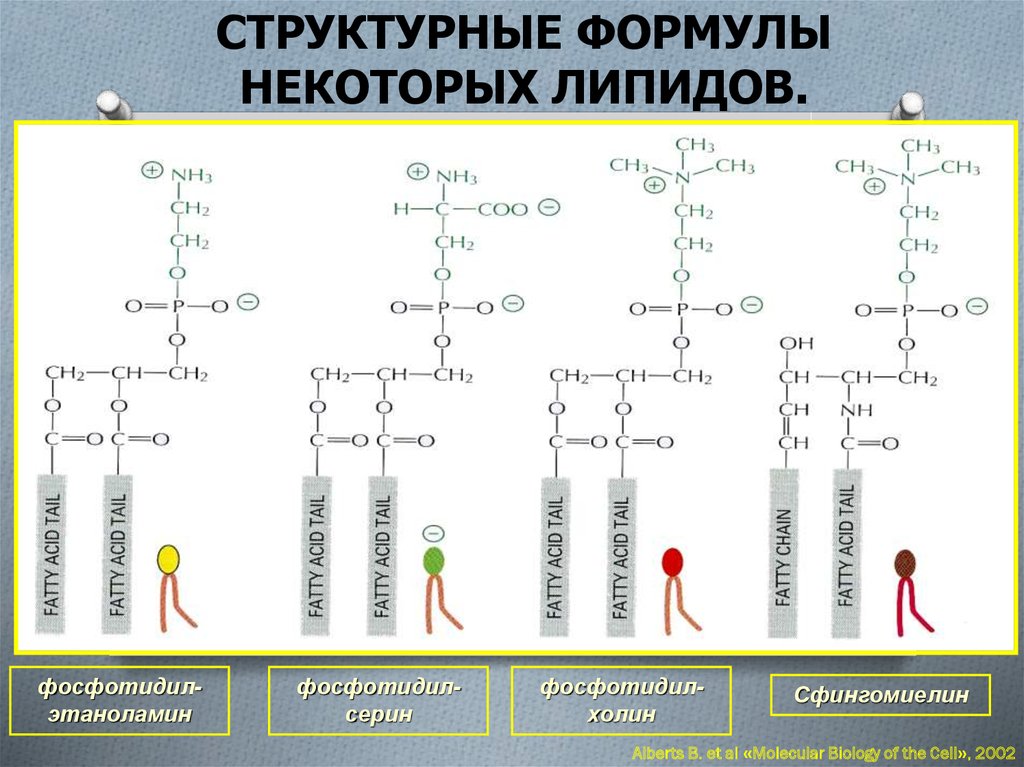 фосфатидна кислота
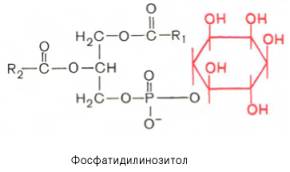 лецитин
Жирні кислоти − складові гліцерофосфоліпідів
 
Лауринова С12:0
Міристинова С14:0 
Пальмітинова 
С16:0 Маргаринова 
С17:0 Стеаринова С18:0 
Арахінова С20:0 
Бегенова С22:0 
Лігноцеринова С24:0 
Пальмітоолеїнова С16:1(9) 
Олеїнова С18:1(9цис) 
Елаїдинова С18:1(9транс) 
Вакценова С18:1(7) 
Невронова С24:1(9) 
Лінолева С18:2(9,12) 
Ліноленова С18:3(9,12,15) 
Арахідонова С20:4(5,8,11,14) 
Клупанодонова С22:5(7,10,13,16,19) 
Докозагексаенова С22:6(4,7,10,13,16,19)
Сфінгофосфоліпіди
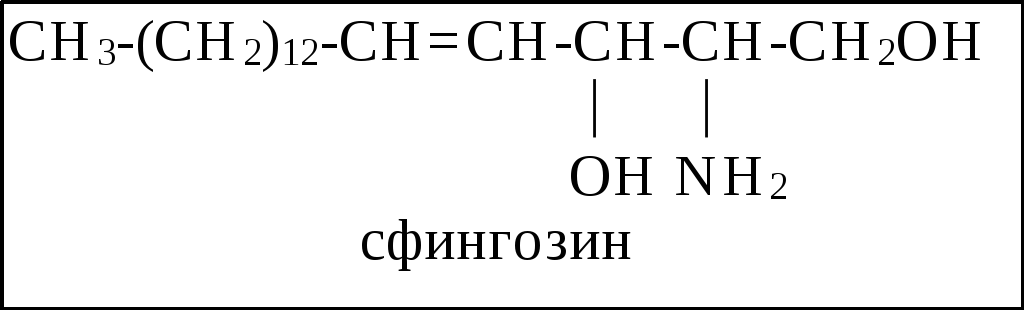 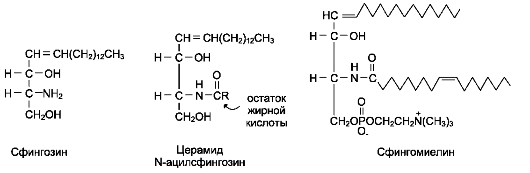 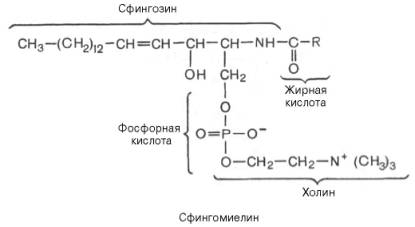 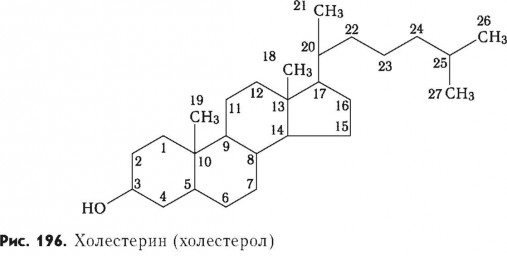 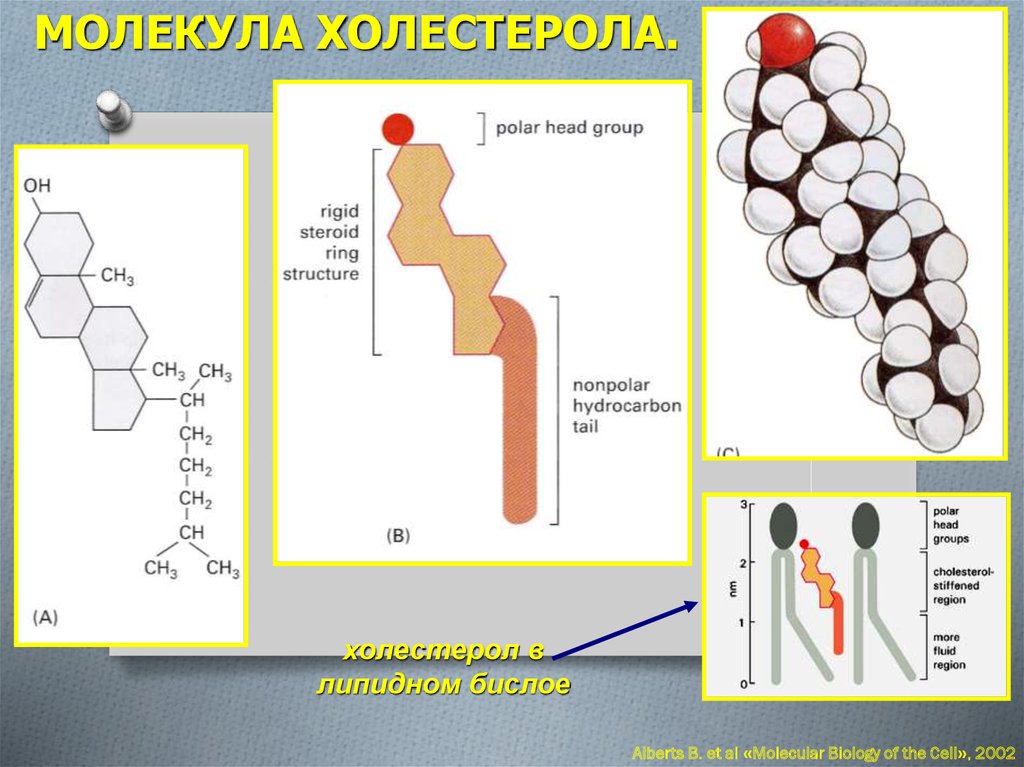 Гліколіпіди: Гліцерогліколіпіди, Сфінгогліколіпіди
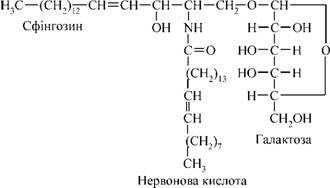 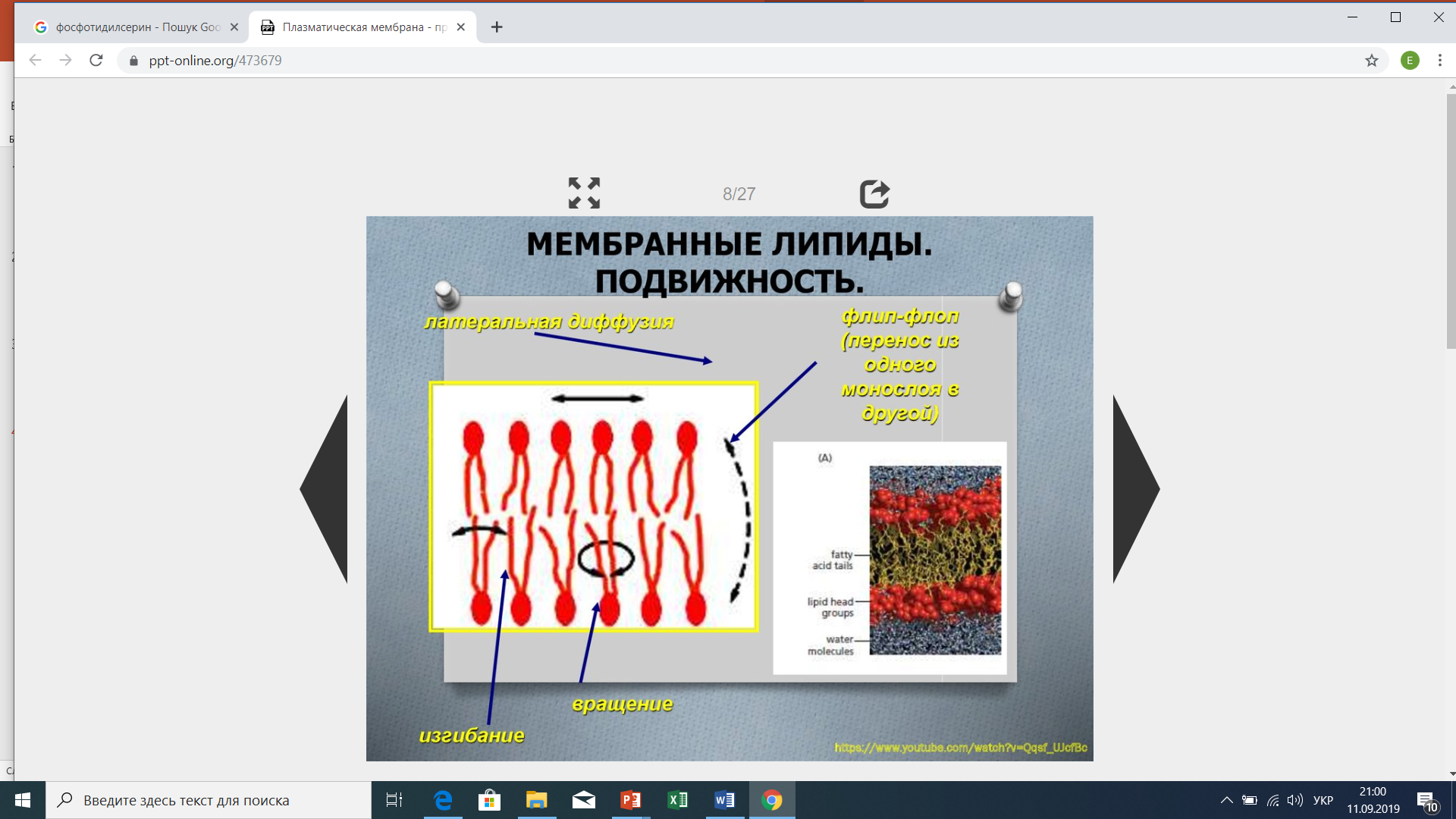 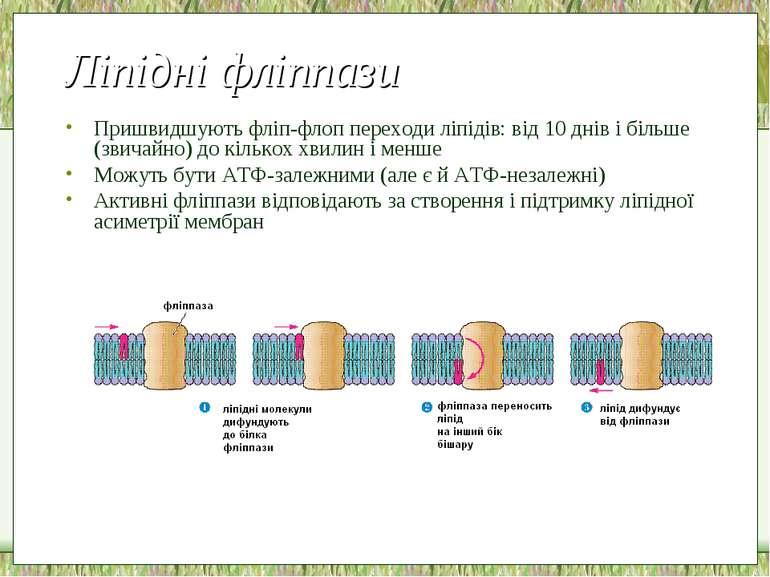 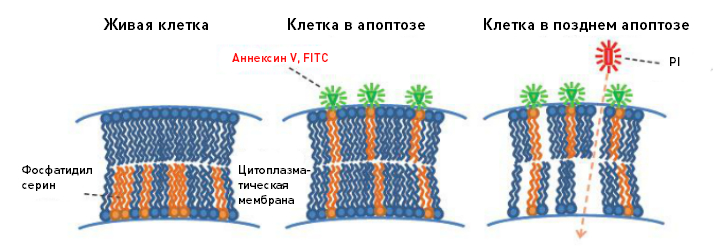 «Теорія ліпідних рафтів"
https://www.youtube.com/watch?v=ipr3eCamWPU
У 1997 р. німецький учений Кай Зимонс висунув "теорію ліпідних рафтів".
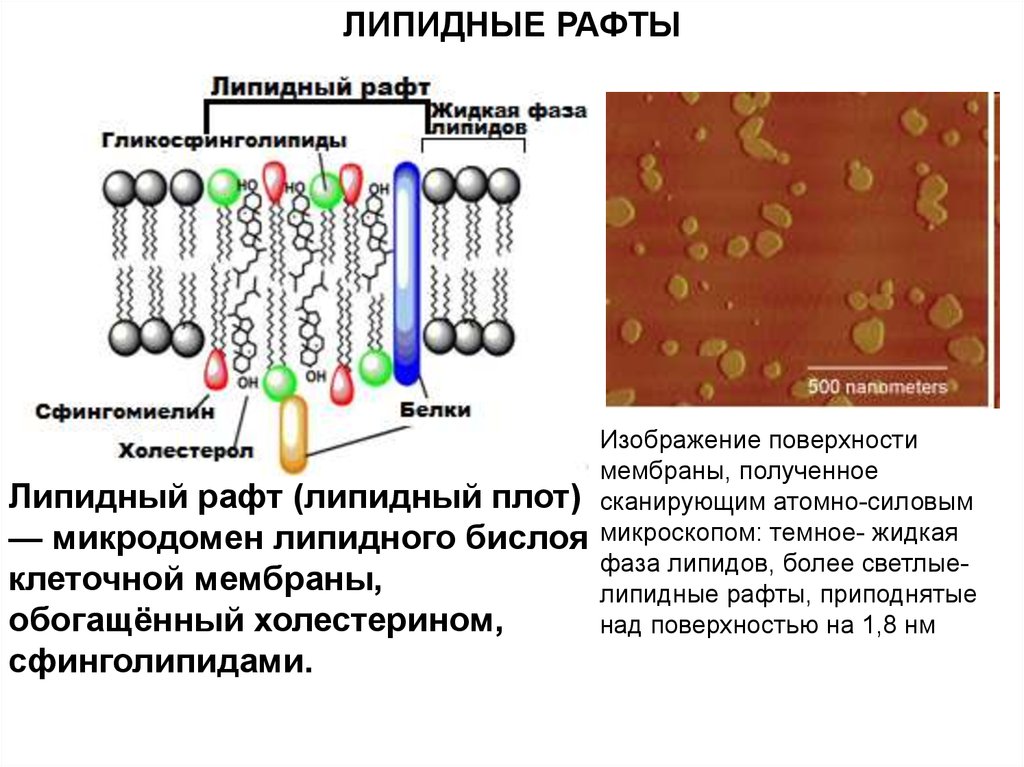 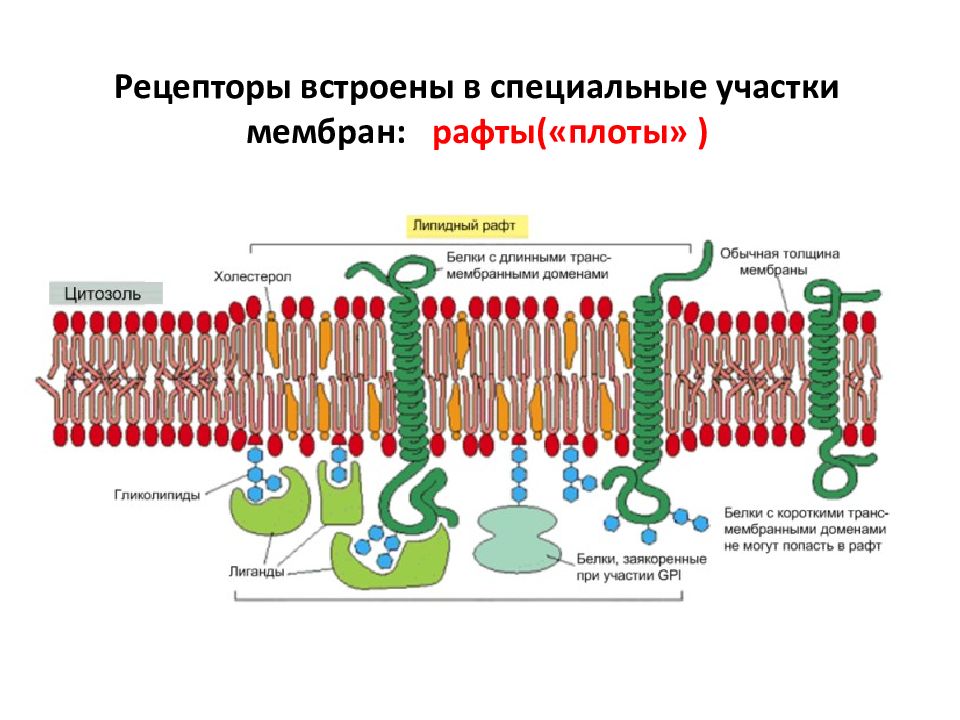 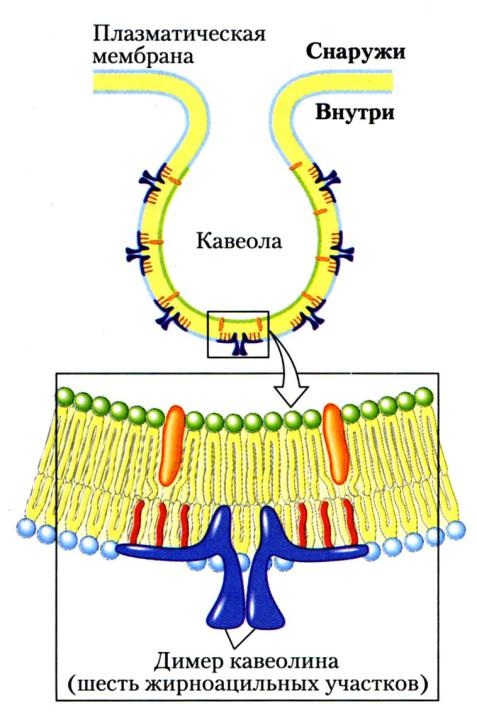 Різновидом ліпідних рафтів є кавеоли – спеціалізовані ліпідні угруповання, що мають вигляд 50–100 нм "впинань" ПМ
Кавеоли, подібно до класичних ліпідних рафтів, є ділянками ПМ, багатими на холестерол, сфінголіпіди, глікосфінголіпіди, якорні глікопротеїни. 
Також вони містять рецептори-"уловлювачі" (scavenger receptors) класу В, зокрема SR-B1 (уловлювач ЛПВЩ, ЛПНЩ, аніонних фосфоліпідів, апоптозних клітин, тригліцеридів, токоферолів) і CD36 (уловлювач окиснених ЛПНЩ (окЛПНЩ), жирних кислот, аніонів фосфоліпідів, апоптозних клітин). На відміну від ліпідних рафтів, кавеоли містять білки кавеоліни, які виступають маркером цих структур
Кавеосоми, що утворюються під час ендоцитозу в ділянках кавеол, є більш стабільними, ніж ендосоми, і переносять "вантаж" до ЕПР і апарату Гольджі.
Функціональна класифікація білків:
Транспортні білки.
білки-ферменти
сигнальні білки
білки, залучені у розпізнавання іншими клітинами
білки міжклітинних контактів
структурні білки
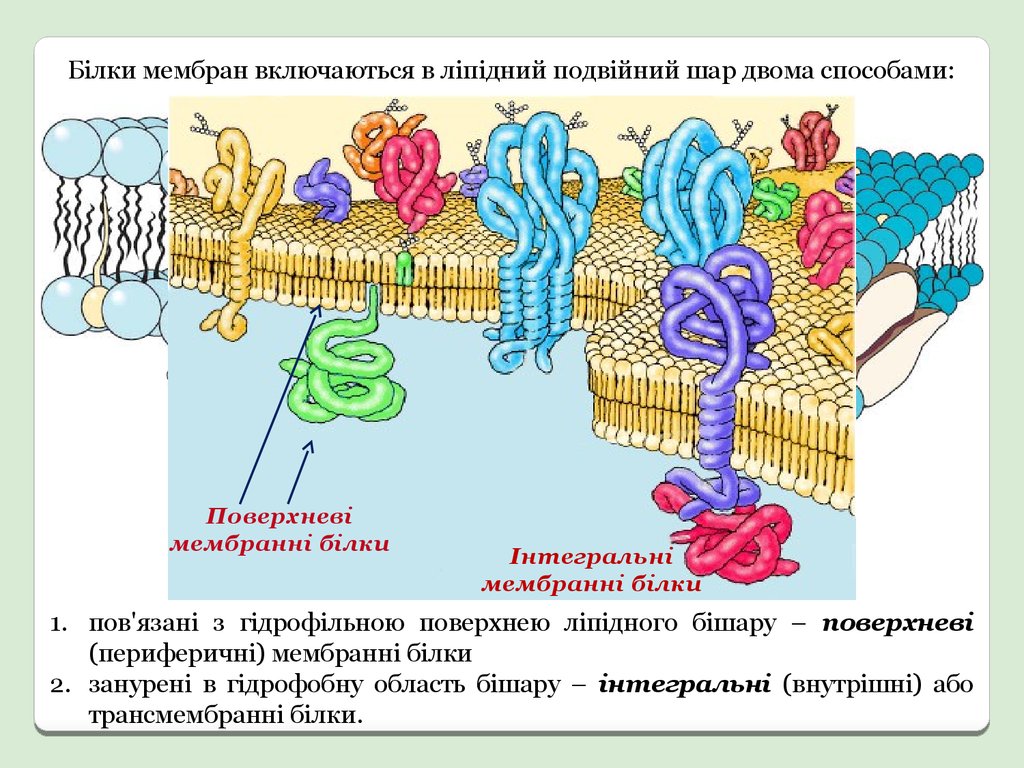 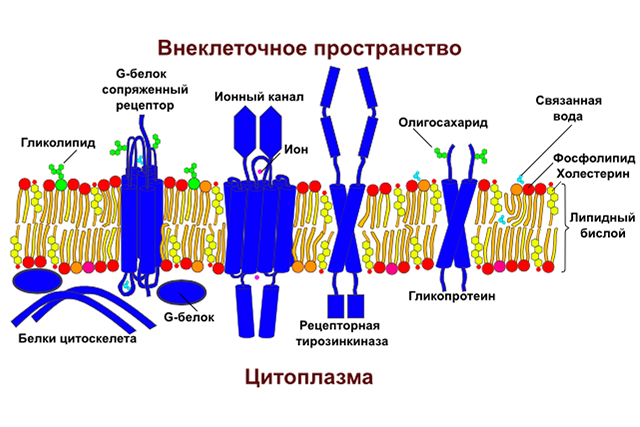 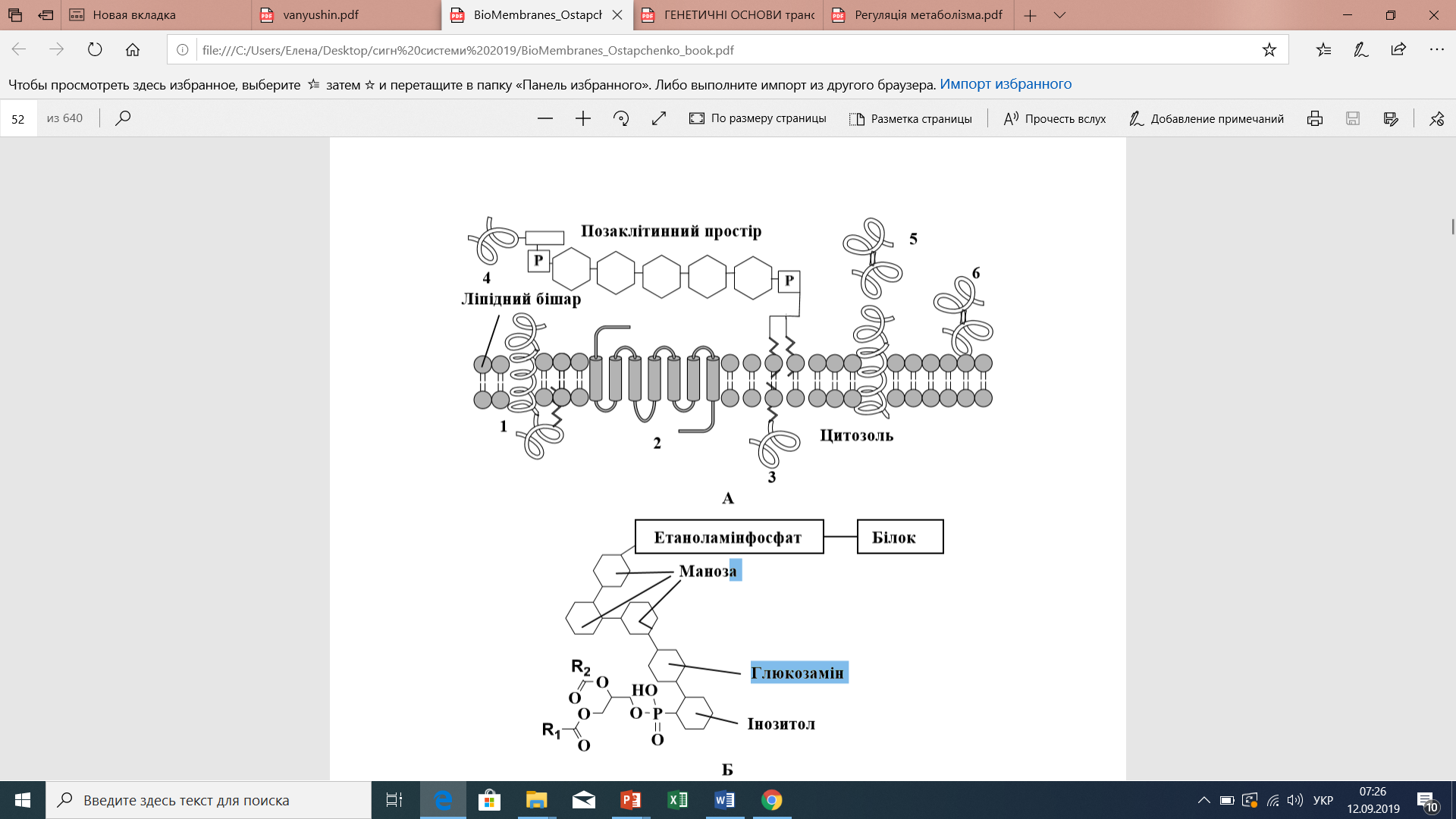 Способи прикріплення білкових молекул  до ліпідного бішару:

 
1 – інтегральний монотопний (1-TMS) білок;  
2 – інтегральний політопний (7-TMS) білок; деякі із цих моно-  та політопних білків можуть додатково заякорюватися  в один із моношарів мембрани за допомогою ковалентно приєднаної жирної кислоти (1); 
3 – "заякорений" білок, приєднаний до мембрани через жирну кислоту або ізопреноїдний залишок;  
4 – "заякорений" білок, ковалентно приєднаний до розташованого  в зовнішньому моношарі мембрани глікозильованого  фосфатидилінозитолу (GPI);
 5, 6 – периферійні білки,  які не мають гідрофобних ділянок, а містять заряджені частини,  що взаємодіють з іншими білками (5) або з фосфатними групами фосфоліпідів. 
Б – структура GPI-якоря
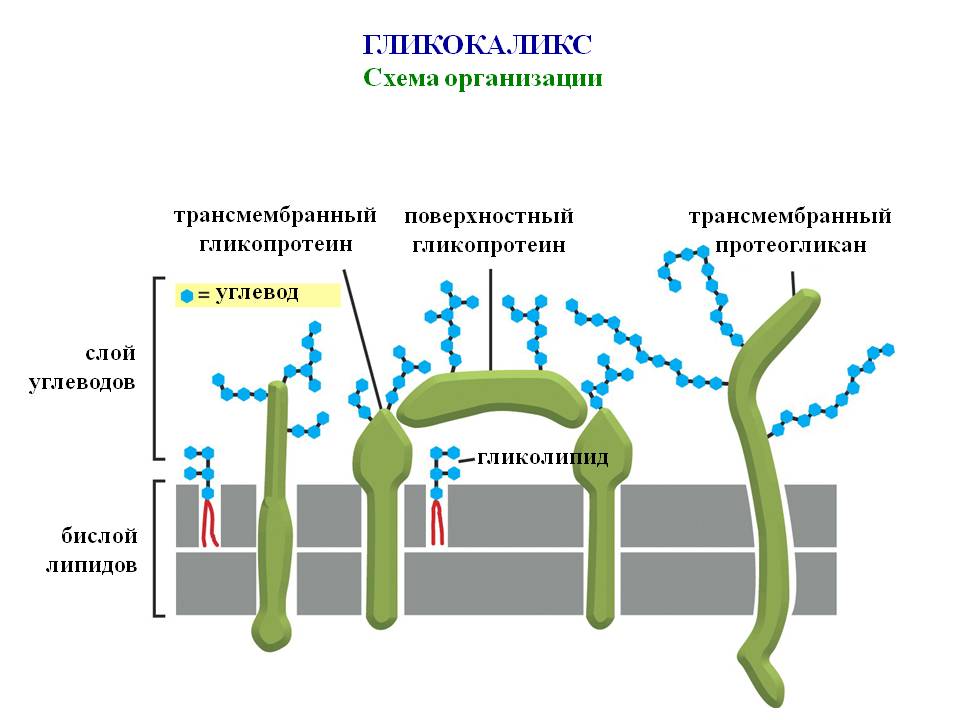 Вуглеводні компоненти мембран
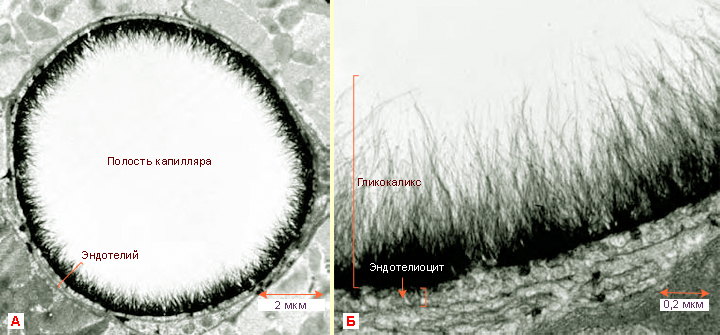 Функція - клітинна адгезія та розпізнавання
Векторні білки мембран
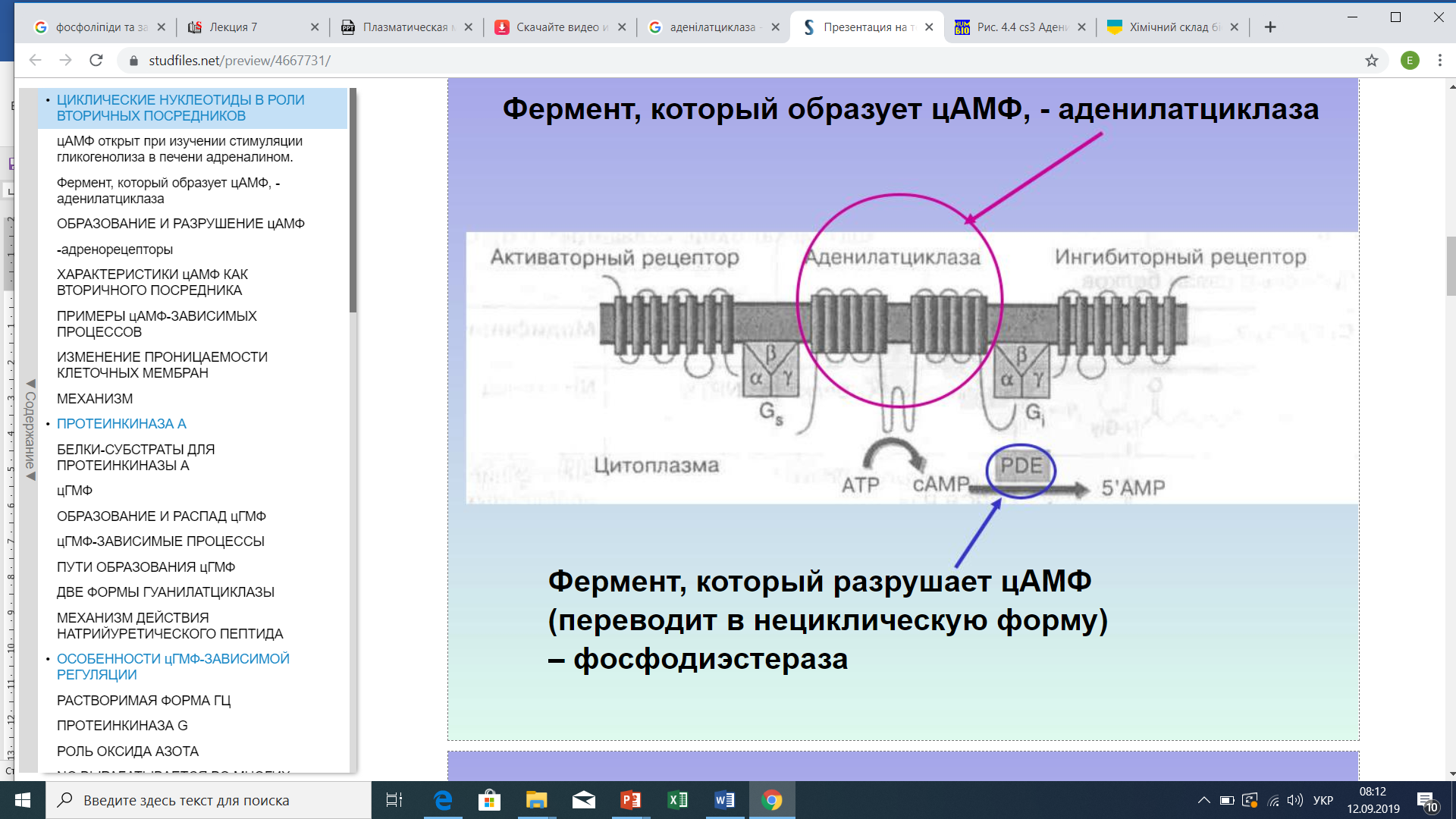 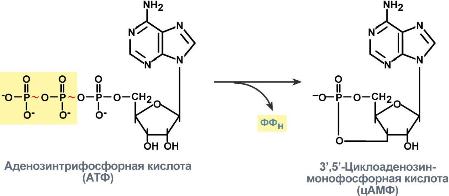 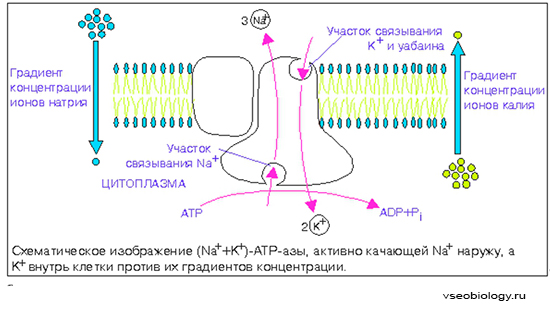 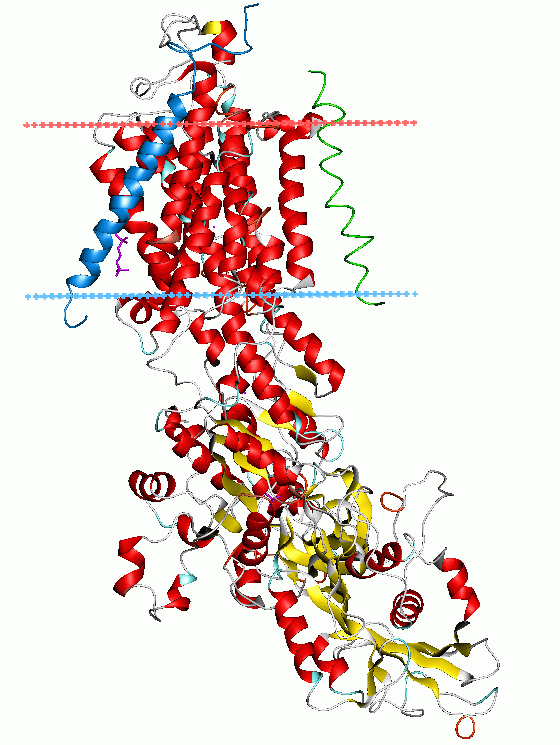 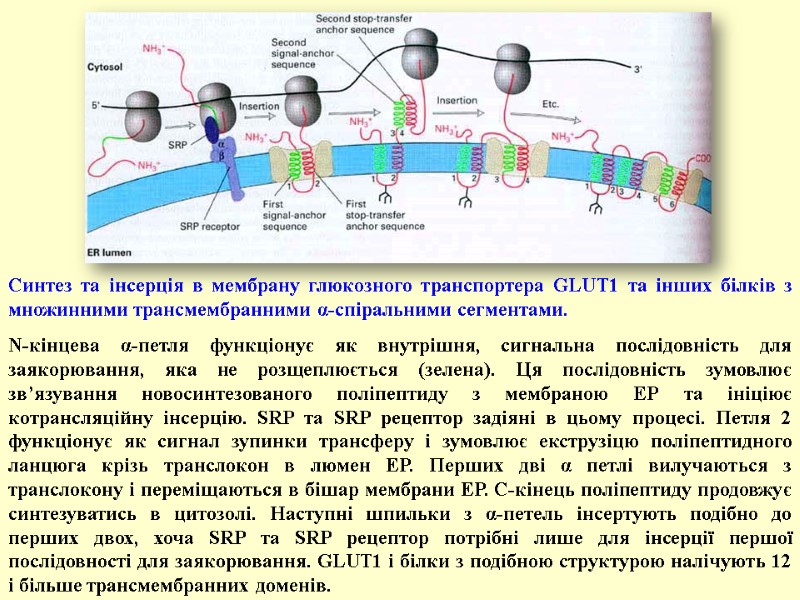 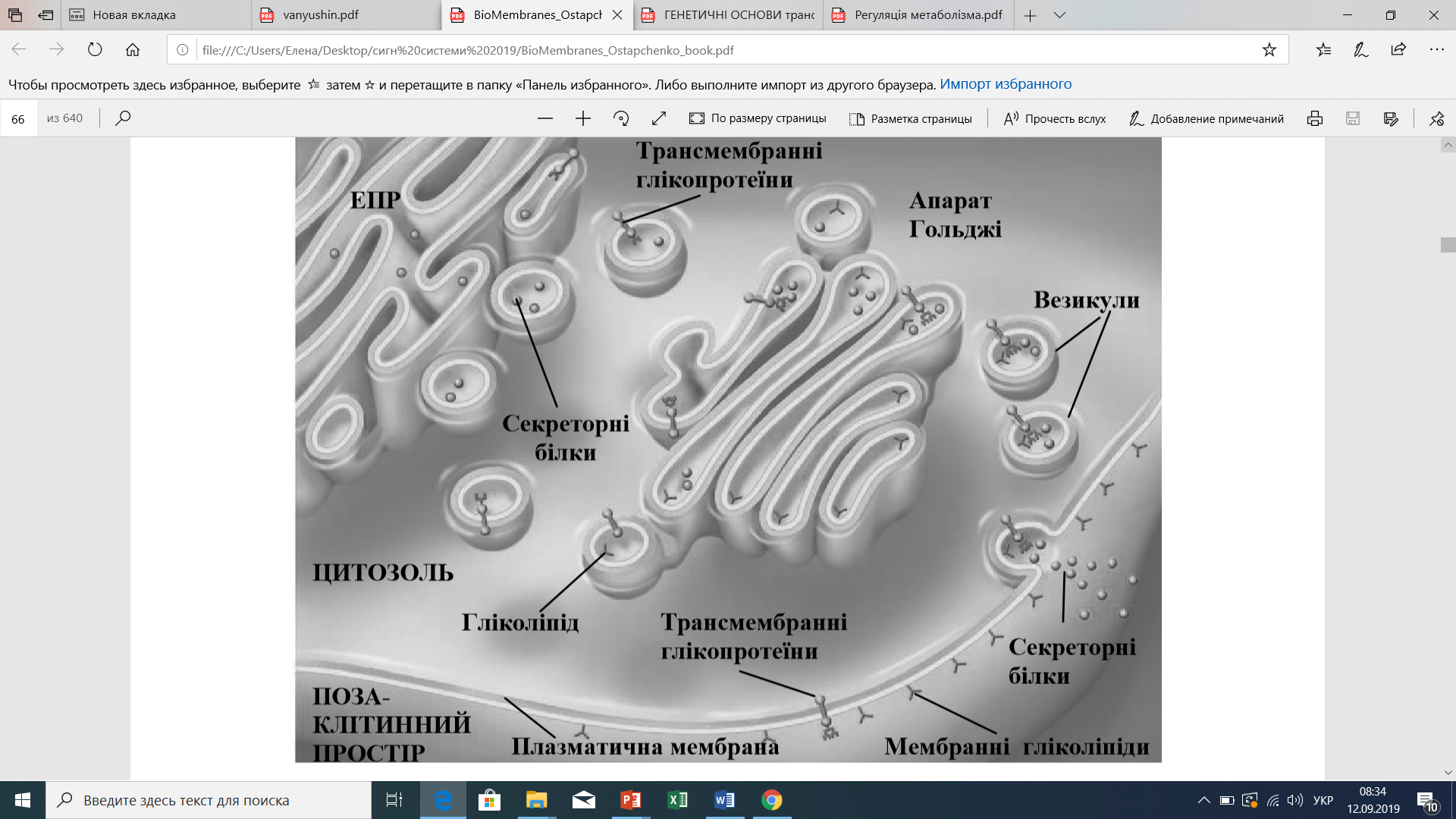 Синтез та транспорт компонентів мембран
Завдяки існуванню специфічних транспортних систем плазматична мембрана є основною структурою, що забезпечує створення і підтримку концентраційного та електрохімічного градієнтів і залучає клітину до обміну речовин.
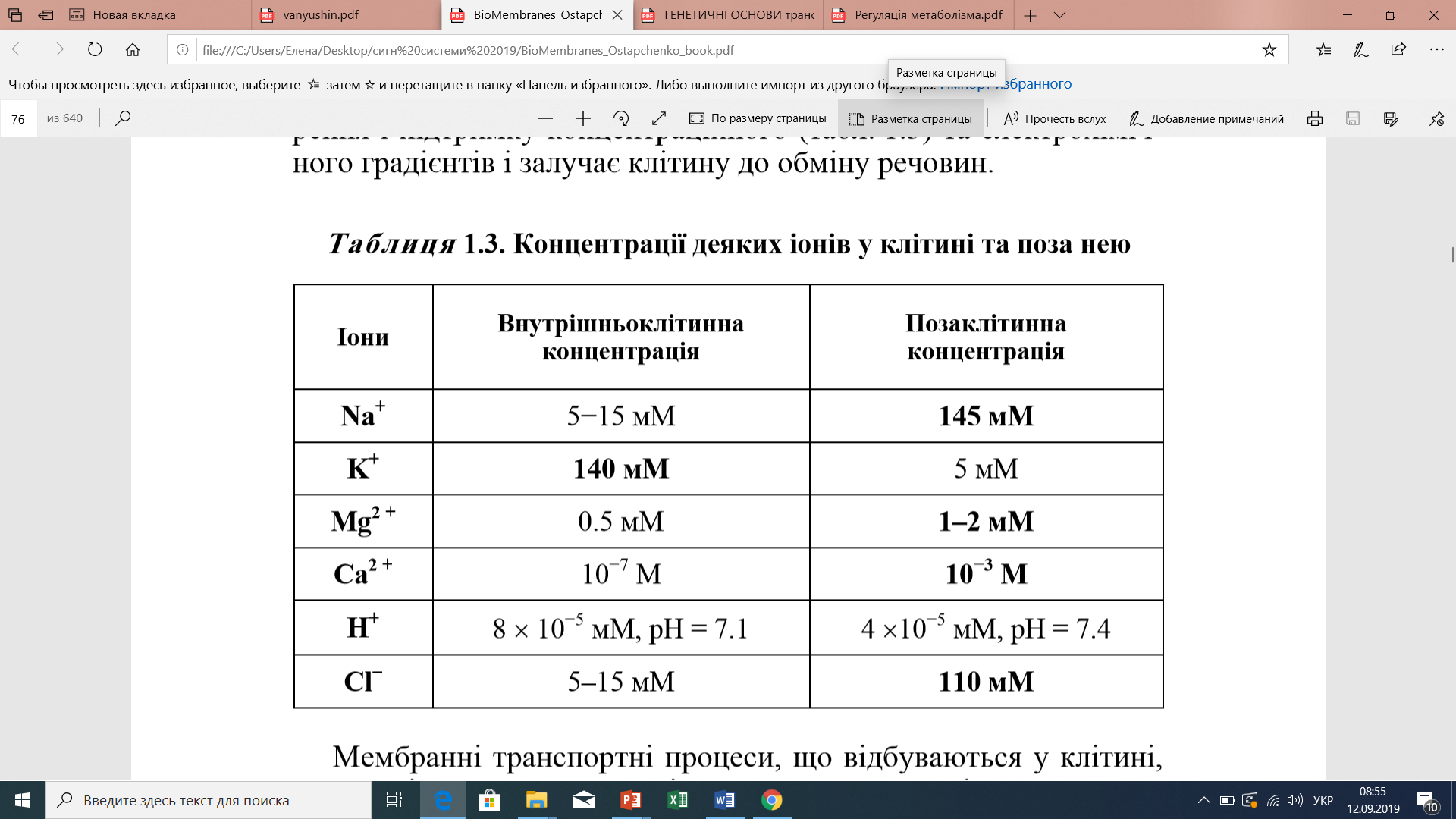 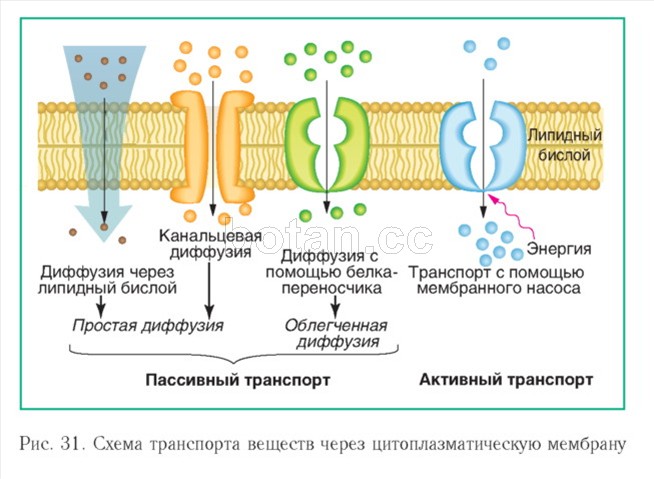 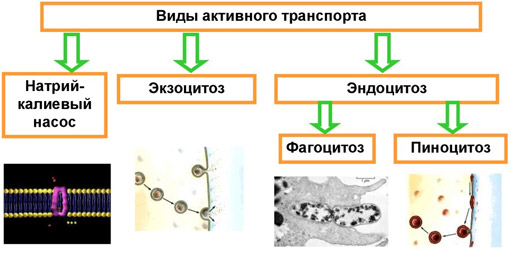 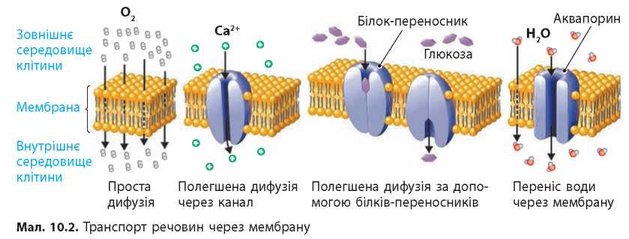 Полегшена дифузія, опосередкована переносником GLUT1 (транспортер для глюкози).
GLUT 1  - 4 (транспортер идля глюкози)
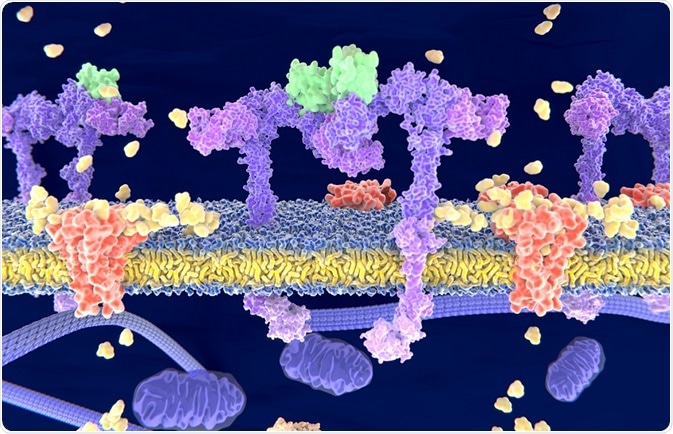 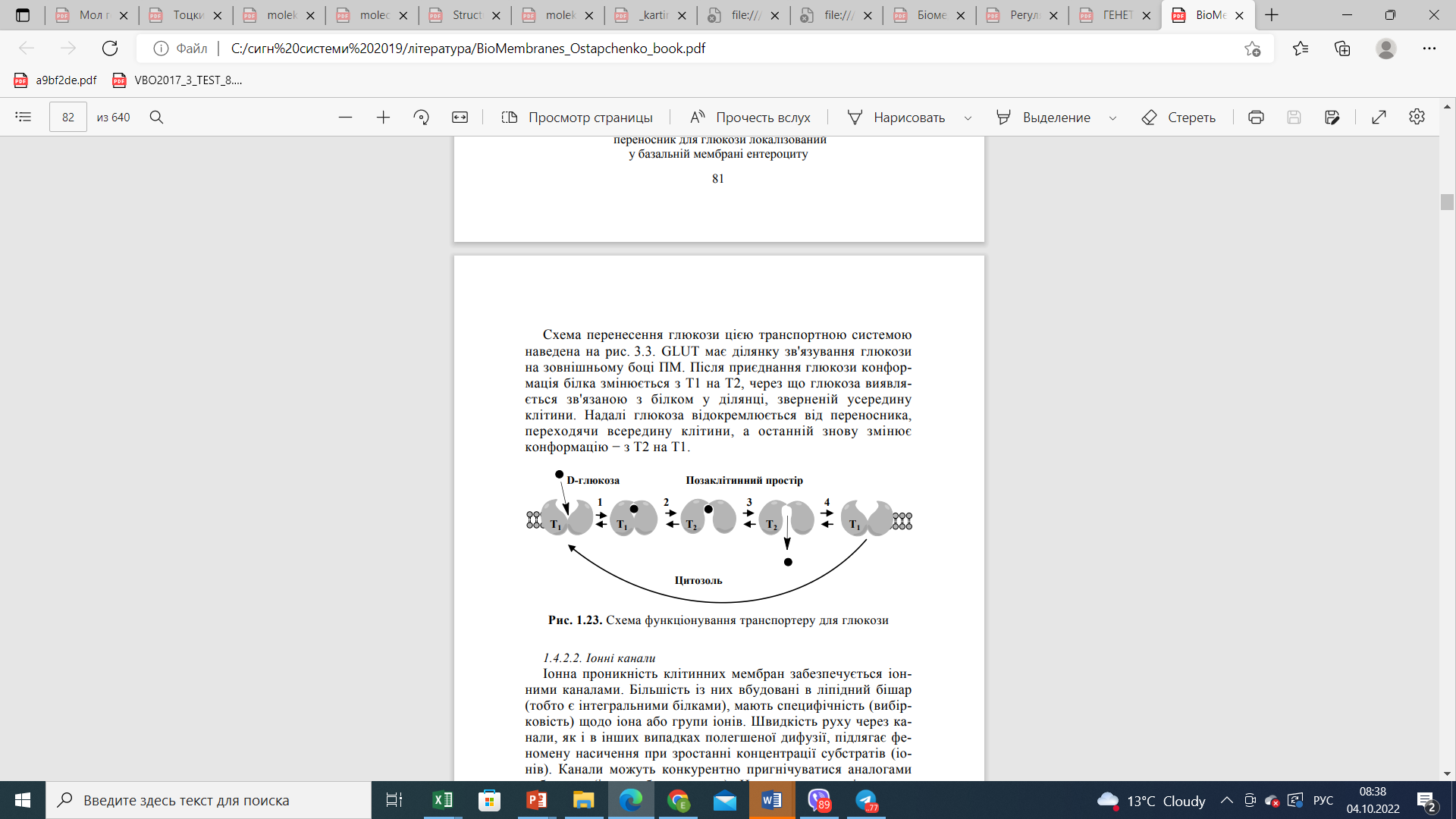 ....
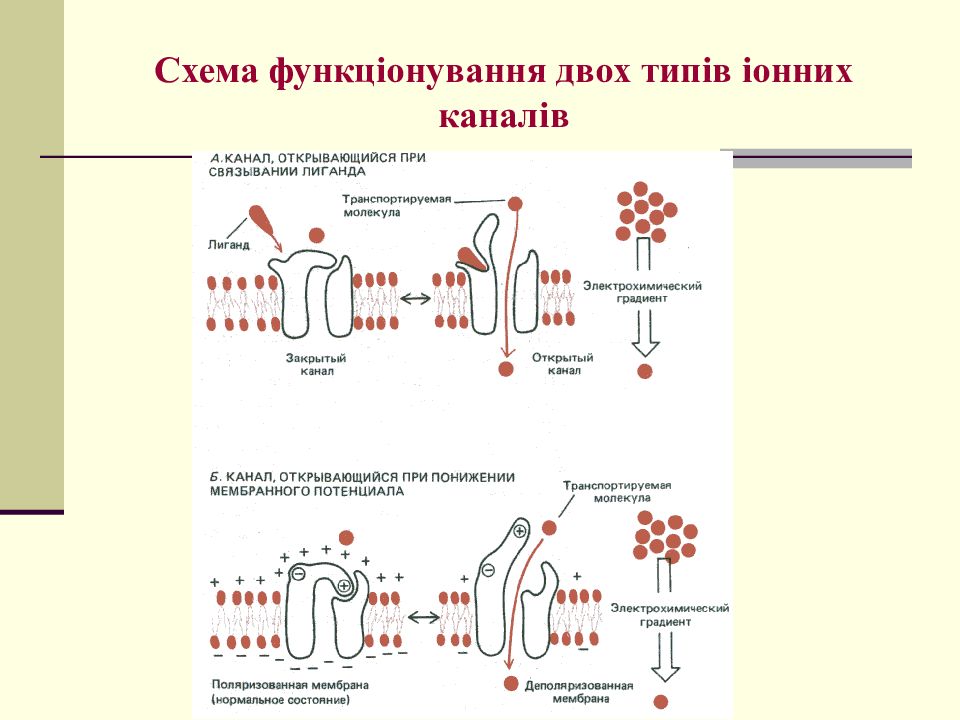 ....
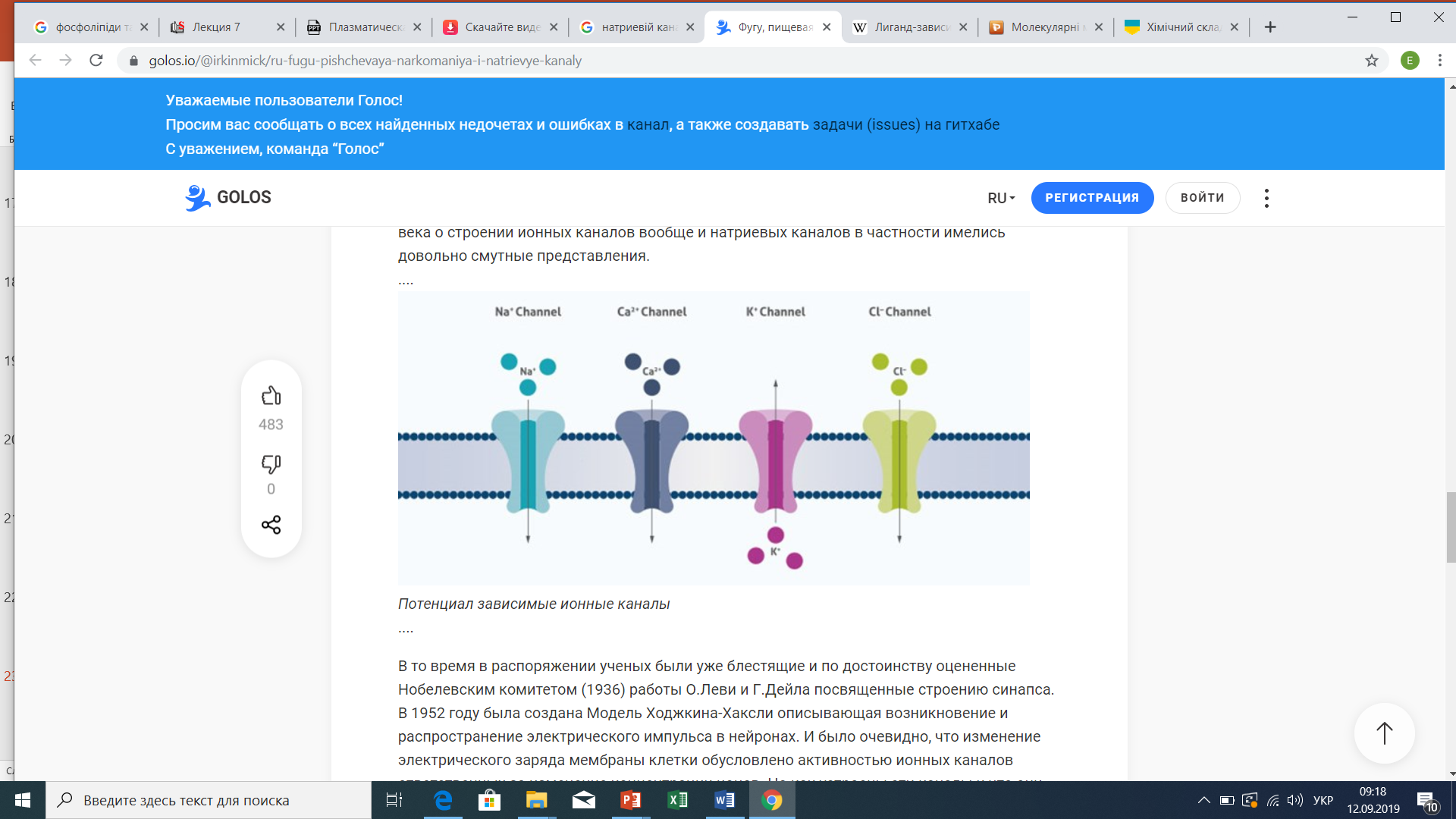 Потенціалзалежні канали
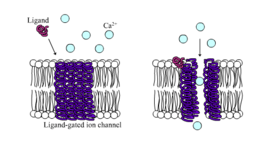 Лігандозалежні канали

Позаклітинні ліганди(ацетилхолін, серотонін, глутамат, γ-аміномасляна кислота (ГАМК), гліцин)

Внутрішньоклітинними лігандами найчастіше є фосфатні залишки, що приєднуються до ОН-груп серину, треоніну чи тирозину. 
Також цАМФ і цГМФ .
Різні біологічні мембрани містять від 1 до 50 каналів на 1 мкм2 площі поверхні; діаметр молекули каналу становить близько 8 нм, а його просвіту – 0,5 нм.
LRR домен
(экстраклеточный, связывает лиганд)
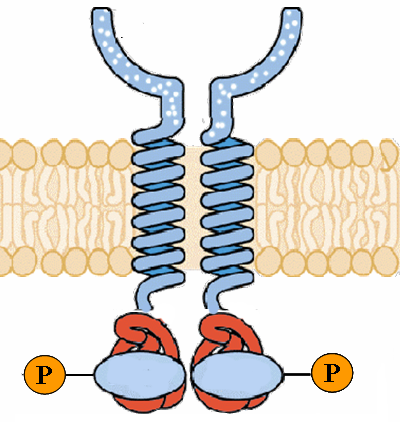 Рецепторные Ser/Thr протеинкиназы
Для рецепции образуют гетеродимеры
При связывании лиганда автофосфорилируются по остаткам Ser
Фосфорилируют белки-мишени по остаткам Thr
ТМ
домен
Ser
Ser
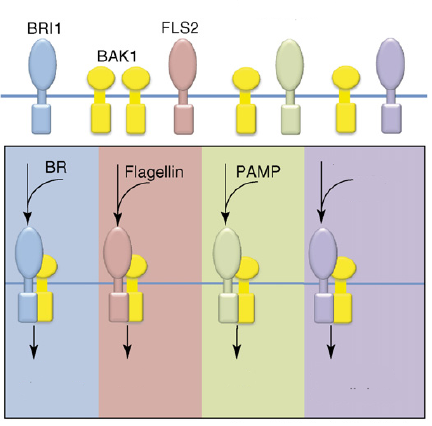 CLV2
CLV1
NB-LRR
другие LRR
киназный домен
?
P
P
Thr
Thr
CLV3
Другие 
лиганды
?
?
Другие ответы
Защита от патогенов
Поддержание ПАМ
Ответ на бр.-стероиды
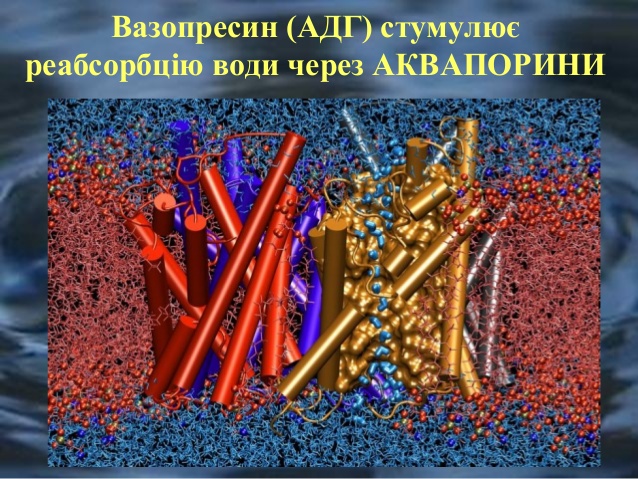 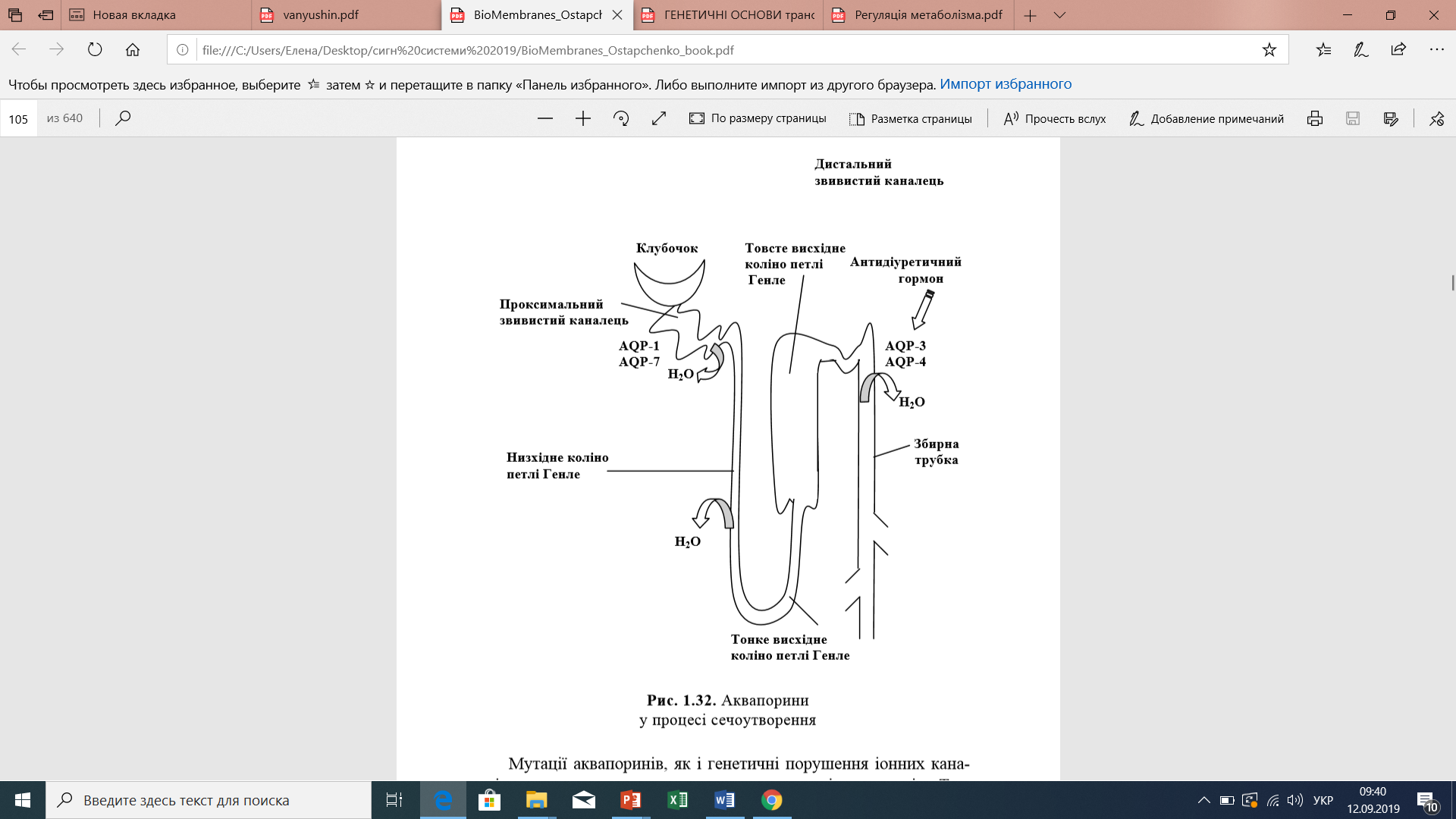 Аквапоріни
За відкриття аквапоринів у 2003р Петер Агрі та Род Макіннон отримали Нобелівську премію
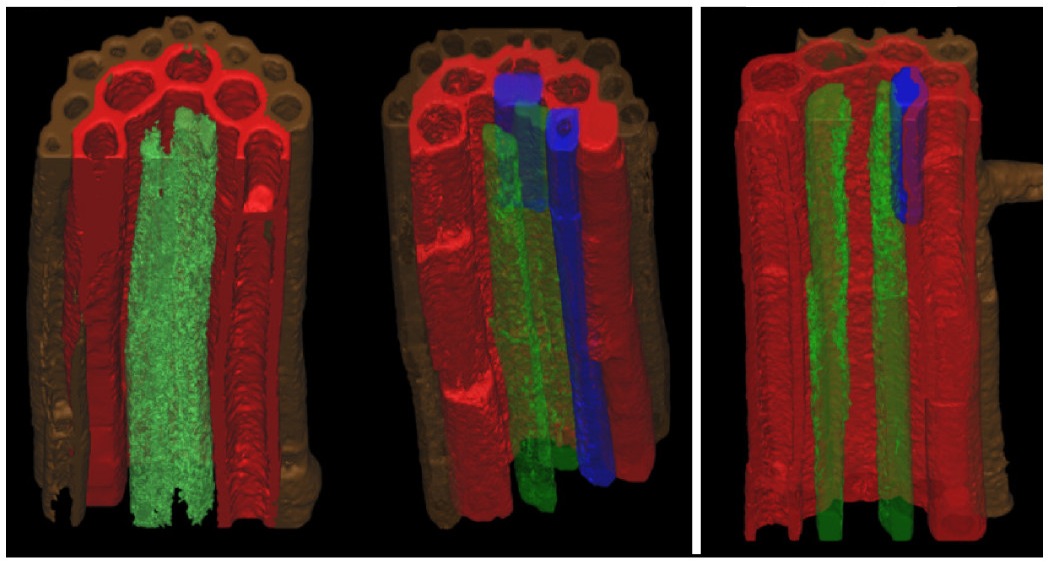 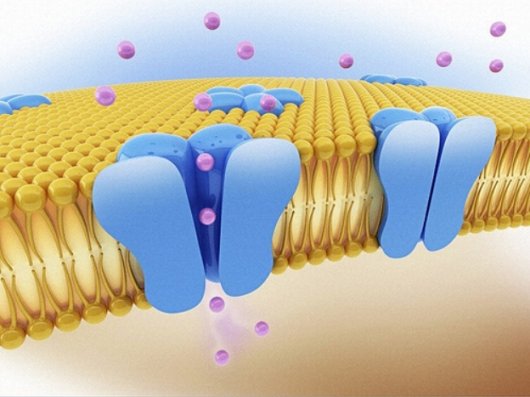 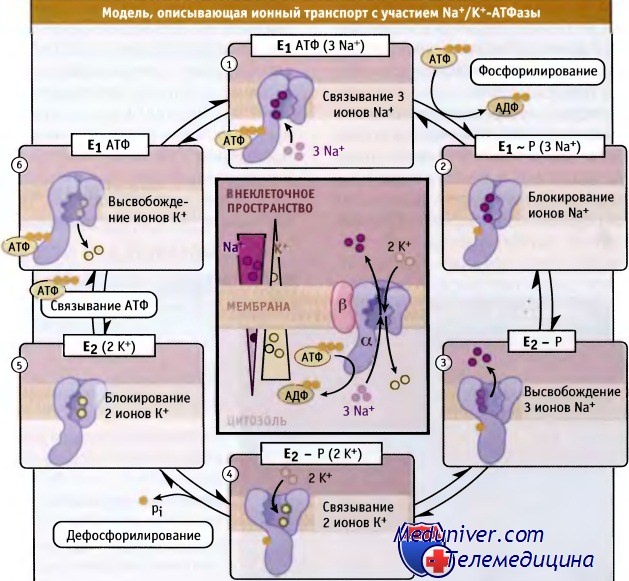 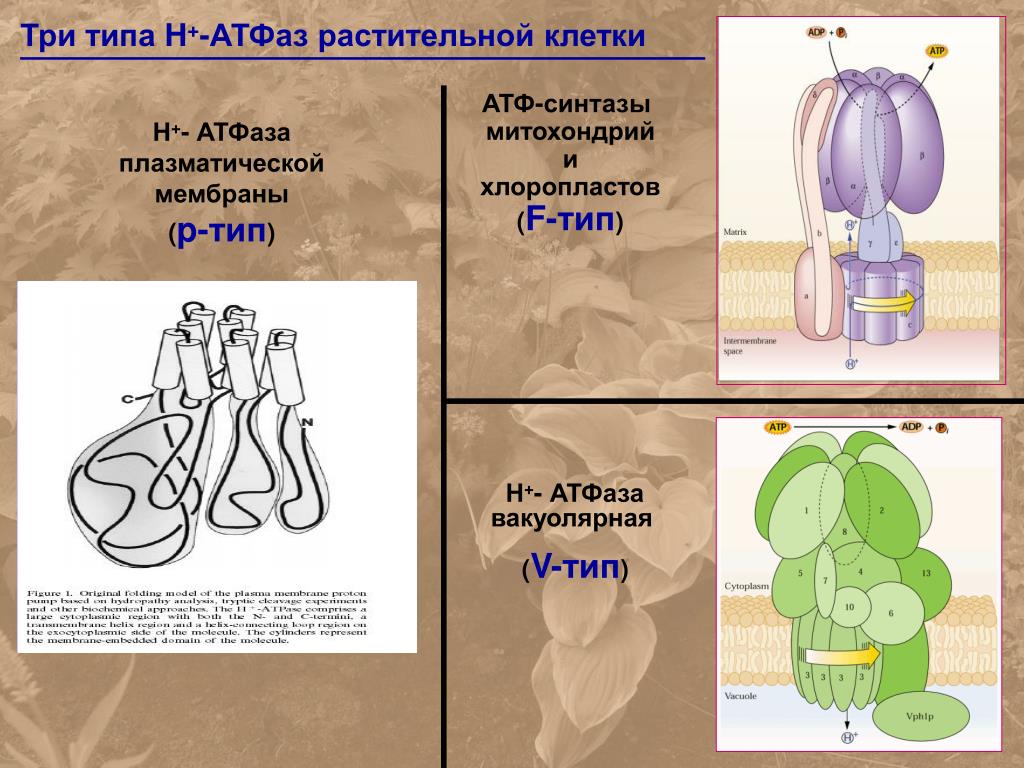 За рахунок енергії гідролізу АТФ переносить із цитозолю в позаклітинний простір іони водню, чим створює позитивний заряд назовні клітини. 


Електрохімічний градієнт, створений Na+, K+-ATФазою, є необхідним для перебігу багатьох процесів. Зокрема, він залучається у вторинно-активний транспорт через мембрану низки сполук, у передачу нервового імпульсу тощо.
Різні форми Ca2+-ATФази, локалізовані у ПМ та ЕПР, причетні до підтримання цитозольної концентрації Ca2+ на низькому рівні (вміст кальцыю у клітині у стані спокою становить 10−7 моль/л, тоді як поза клітиною – 10−3моль/л) шляхом активного транспорту іонів Ca2+ або у позаклітинне середовище або у внутрішньоклітинне депо.
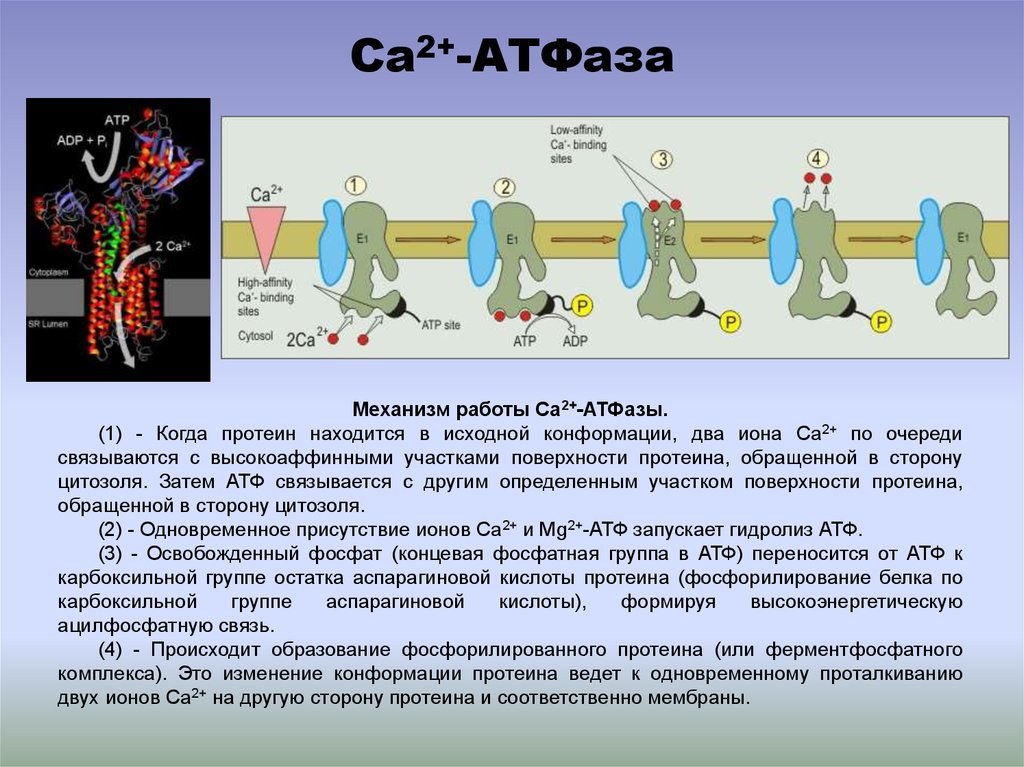 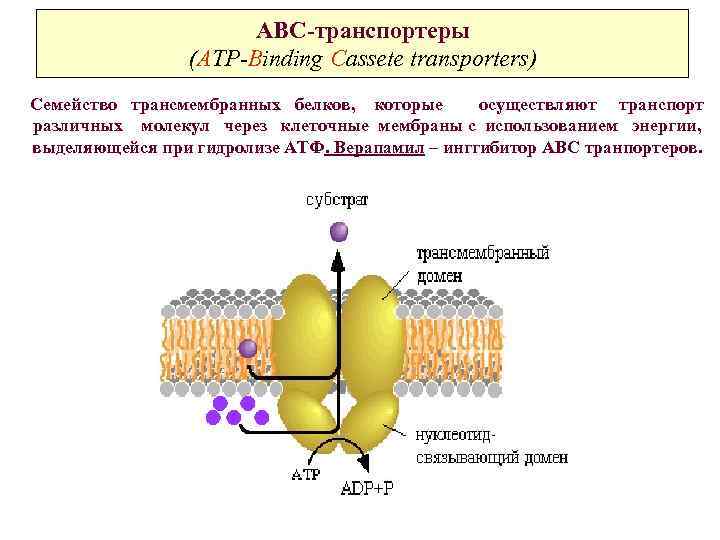 Ці трансмембранні білки функціонують, використовуючи енергію гідролізу АТФ на перенесення через плазматичні й внутрішньоклітинні мембрани широкого кола субстратів, включаючи продукти метаболізму (неорганічні іони, амінокислоти, пептиди, цукри), ліпіди і стероїди, лікарські речовини,